Modern Slavery Awareness for Private Landlords
Catherine Marcus
Strategic Partnership Coordinator 
12 January 2022
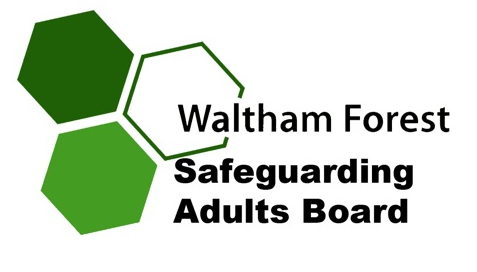 Families at the Heart of Our Place
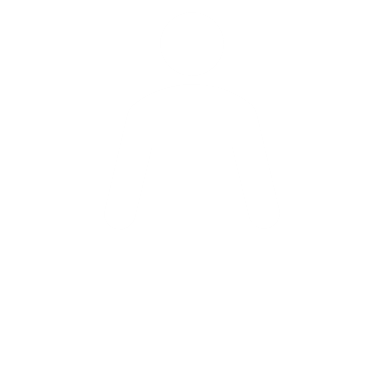 Modern Slavery Awareness for Private Landlords
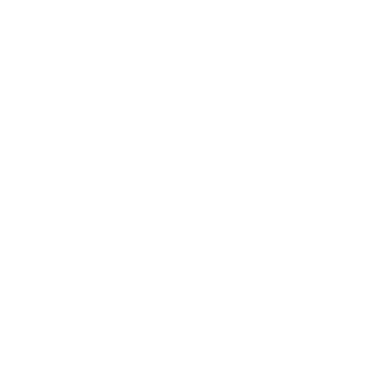 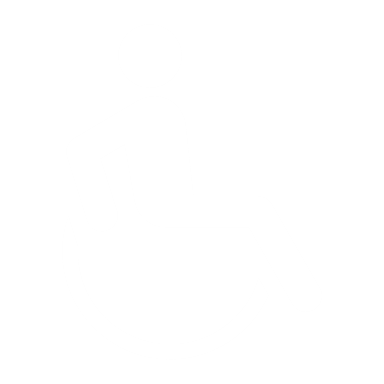 The Home Office estimates that there are around 13,000 victims of modern slavery in the UK. There could be many more. Many will be living in private rented accommodation.

We want to help landlords in Waltham Forest to:
• Reduce the risk of modern slavery in their properties• Look for the signs of modern slavery• Take action if they have concerns that victims of slavery may be living at their property

Modern slavery will usually involve some sort of housing issue:

Poor quality housing
Overcrowding
Noise
Waste
Anti-social behaviour
Breach of the immigration act
Other forms of illegal activity 

Finally, landlords can be criminally liable if they are aware illegal activity is taking place and do not report it or takes step to prevent it
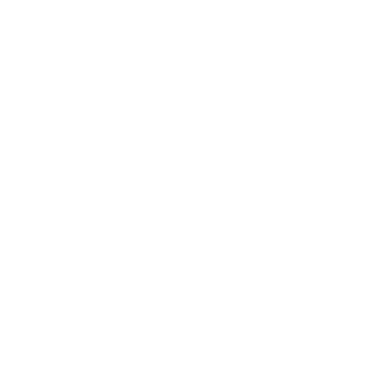 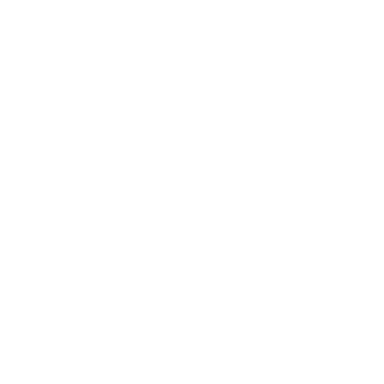 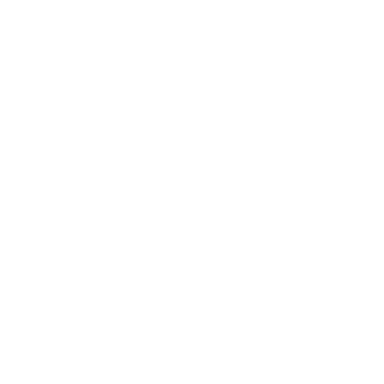 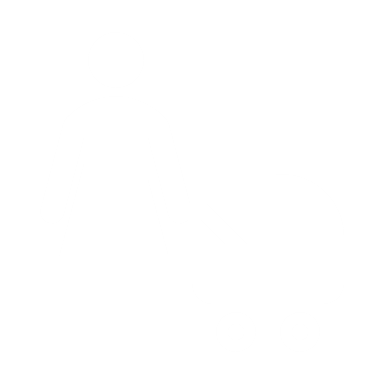 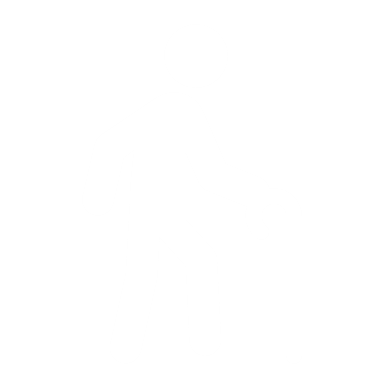 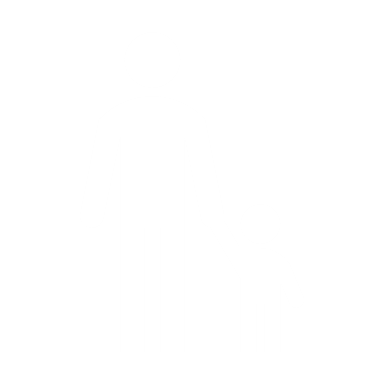 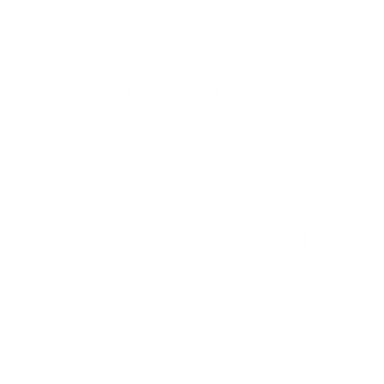 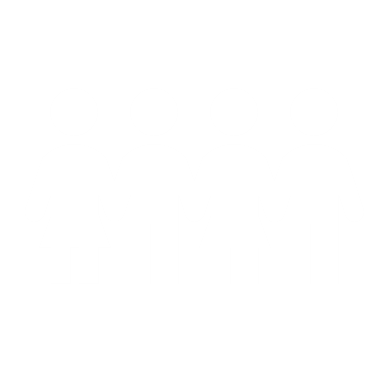 [Speaker Notes: This awareness training has been designed to help landlords in Waltham Forest:

• reduce the risk of modern slavery in their properties 
• look for the signs of modern slavery 
• take action if they have concerns that victims of slavery may be living at their property. 

Not all housing issues involve slavery, but perhaps the majority of cases of slavery will involve some form of housing issue, whether that’s:

poor quality housing
overcrowding
noise
waste or anti-social behaviour 
breaches of the Immigration Act
or other forms of illegal activity. 

Clearly, no responsible landlord would want to have modern slavery associated with their property. 

In addition to the moral basis for this, there are also a number of practical and financial risks for landlords when victims of slavery are living at their properties. 

One particular risk is that in cases of modern slavery, landlords become victims of illegal sub-letting, with criminal gangs renting properties in order to rent them out again or house their victims. 

Alongside this, some forms of modern slavery may involve activities such as cannabis cultivation, which can cause significant damage to property and invalidate insurance, potentially a major cost. 

Finally, landlords can be criminally liable if they are aware illegal activity is taking place and do not report it or takes step to prevent it.]
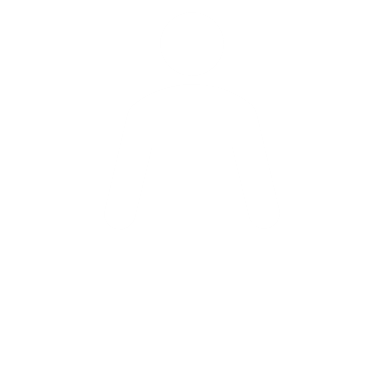 Modern Slavery Awareness for Private Landlords
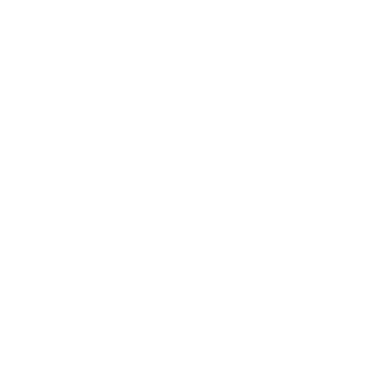 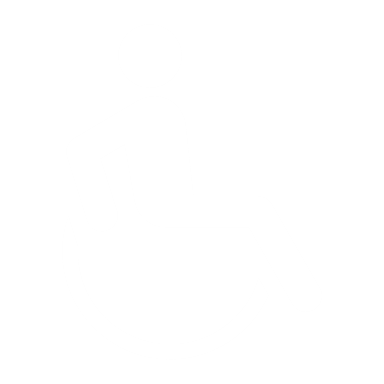 What is Modern Slavery?

Modern slavery is an umbrella term, encompassing human trafficking, slavery, servitude and forced labour. 

Slavery: Someone is in slavery if they are forced to work through mental or physical threat; owned or controlled by an ‘employer’, usually through mental or physical abuse or the threat of abuse; dehumanised, treated as a commodity or bought and sold as ‘property’; physically constrained or have restrictions placed on their freedom

Servitude: Servitude is similar to slavery, in that a person is under an obligation to provide a service which is imposed on them, but there is no element of ownership.

Forced work: Forced work is defined as ‘work or service which is exacted from any person under the menace of any penalty and for which the person has not offered themself voluntarily’. Forced work has been uncovered in a number of different industries including manufacturing, food processing, agriculture and hospitality

Human trafficking: Human trafficking is when adults and children are moved and forced into exploitation. The movement could be international but also within the country, from one city to another or even just a few streets. A person is a victim of human trafficking even if they haven’t yet been exploited but have been moved for the purposes of exploitation
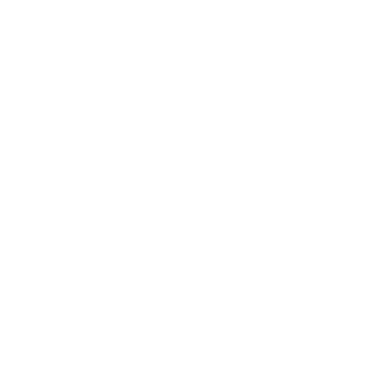 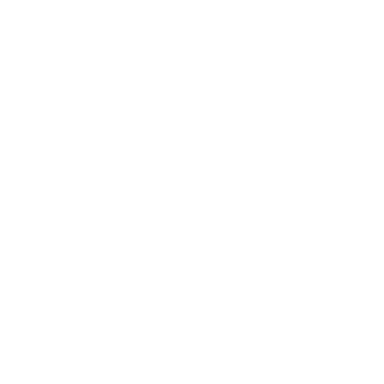 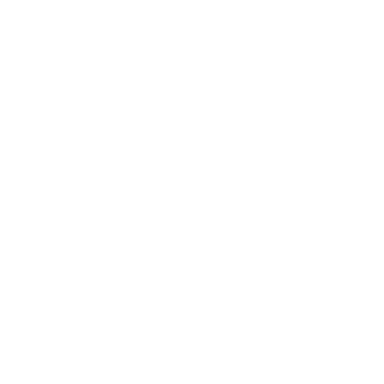 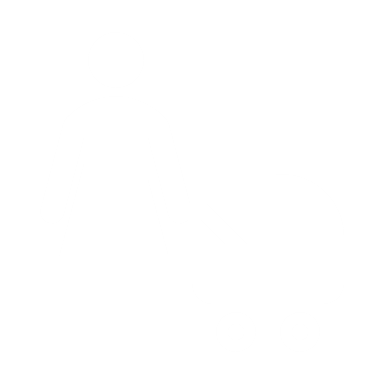 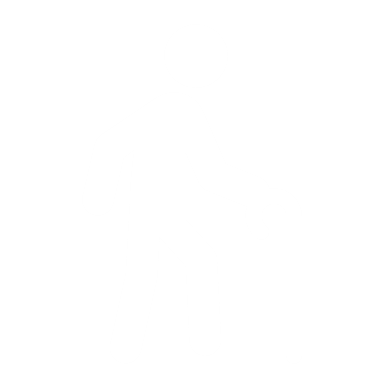 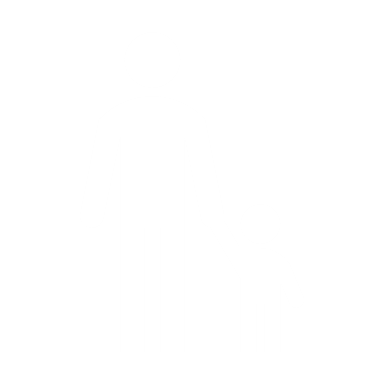 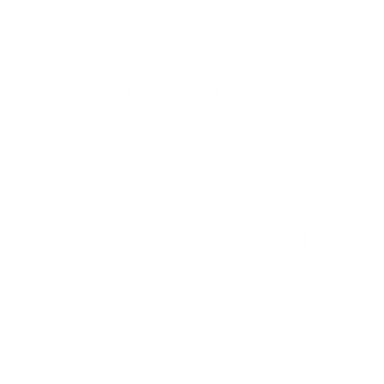 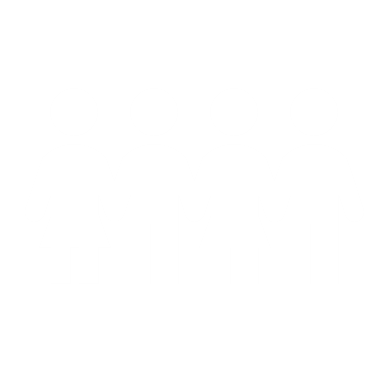 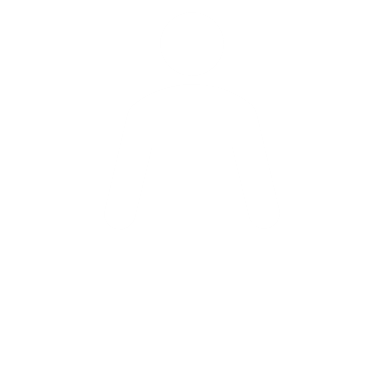 Modern Slavery Awareness for Private Landlords
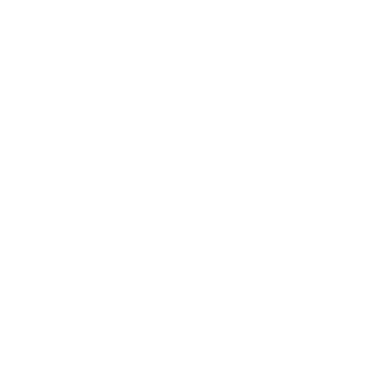 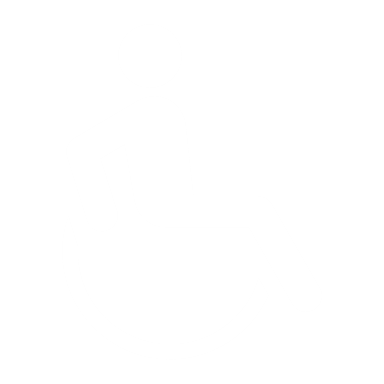 Victims of modern slavery can be exploited in many different ways and may experience more than one type of exploitation at the same time. 

Sexual exploitation: victims may be forced into prostitution, pornography or lap dancing for little or no pay. They may be deprived of their freedom of movement and subjected to threats and violence

Labour exploitation: a victim is made to work with little or no pay, and may face violence or threats. If they are foreign nationals, their passports may be confiscated by their exploiters and they may be made to live in terrible conditions and under constant threat

Forced criminality: victims can be forced to participate in a range of illegal activities including pick pocketing, shop lifting, cannabis cultivation, county lines exploitation and other activities

Organ harvesting: victims are trafficked in order for their internal organs (typically kidneys or the liver) to be harvested for transplant

Domestic servitude: victims work in a household where they may be ill-treated, humiliated, subjected to exhausting hours, forced to work and live under unbearable conditions or forced to work for little or no pay. In some cases forced marriage can lead to domestic servitude

Financial exploitation: benefit fraud, where benefits are falsely claimed by perpetrators on behalf of their workers; bank accounts being opened in a victim’s name but used by perpetrators; or workers’ wages being paid directly into the exploiters own bank accounts by companies who think they are paying a worker individually
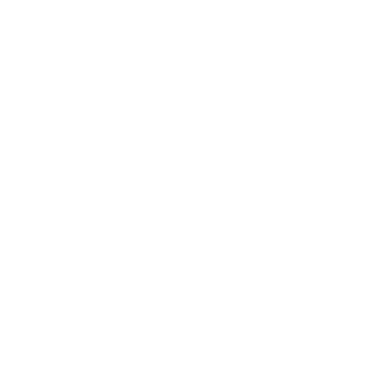 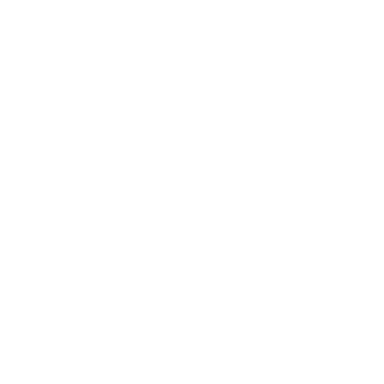 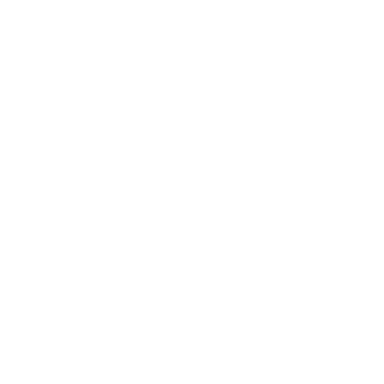 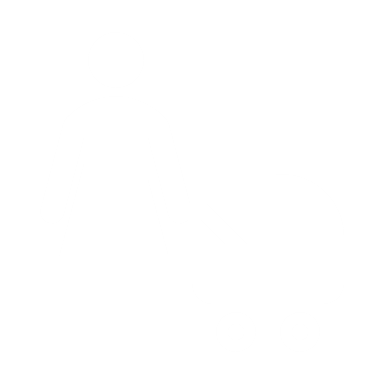 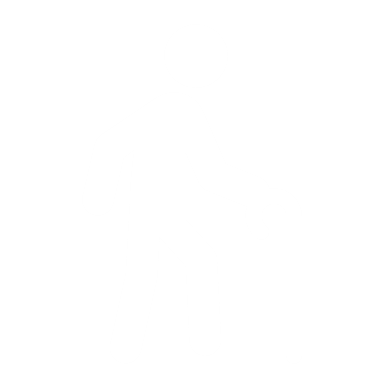 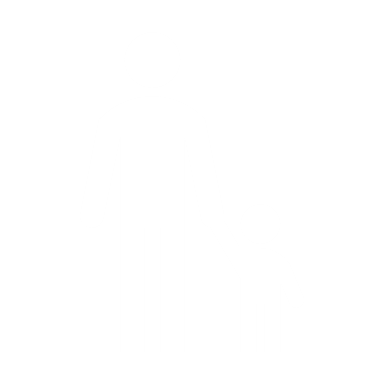 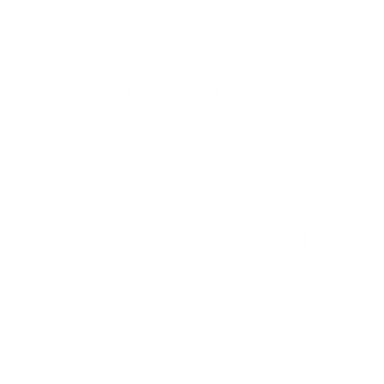 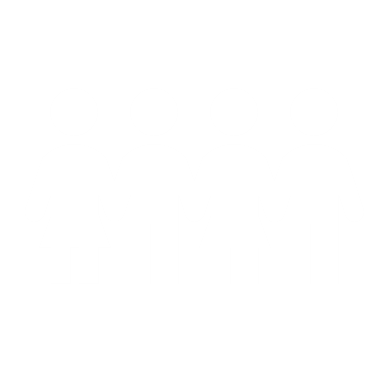 [Speaker Notes: Other forms of modern slavery include:

Forced marriage: where people are forced into marriage for a range of reasons including exploiting the rights conferred on them by citizenship or for domestic servitude. 

Debt bondage can be present in many forms of exploitation, and can take a range of forms. Debts may arise out of the exploitation itself, for example in relation to accommodation or travel fees, with victims having little or no control over their debt and little or no way to pay it back. Costs may be deducted from their wages, leading to further debts being accrued. A person may be forced to work to pay off the debt and it can also be used as a means of controlling a victim and keeping them enslaved.]
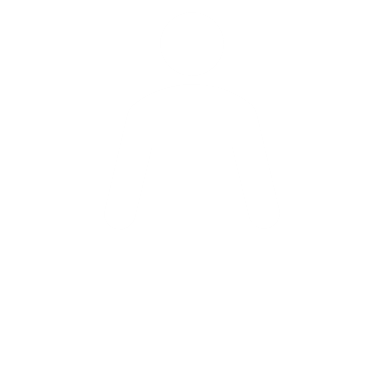 Modern Slavery Awareness for Private Landlords
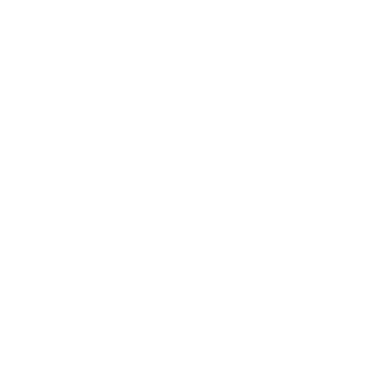 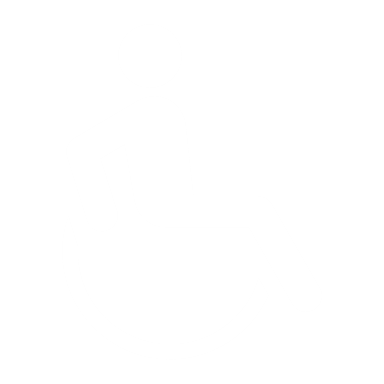 There are a number of ways landlords can help identify modern slavery:
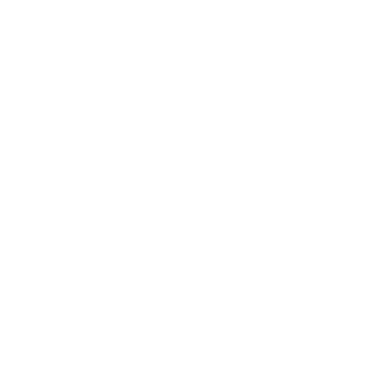 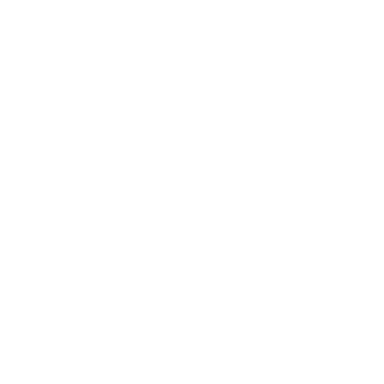 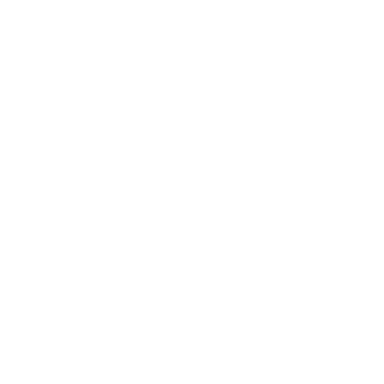 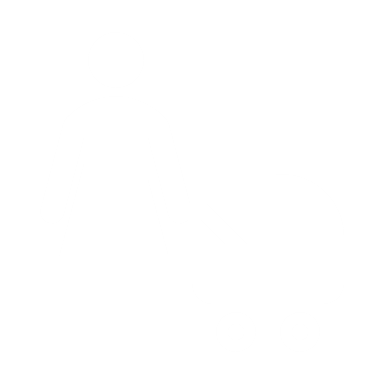 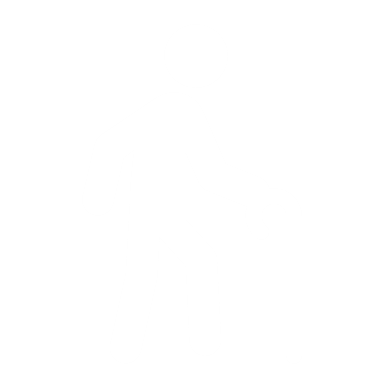 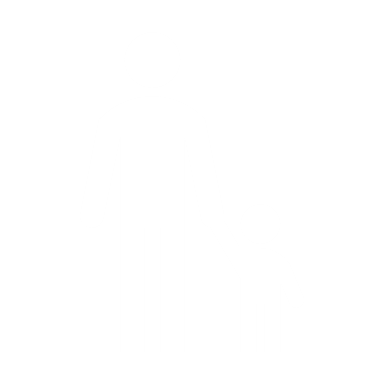 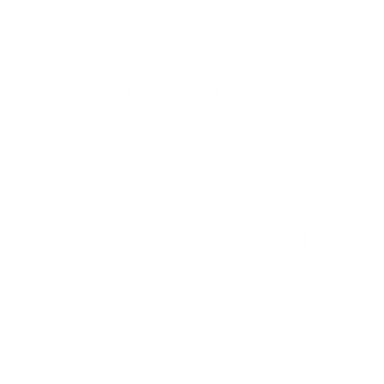 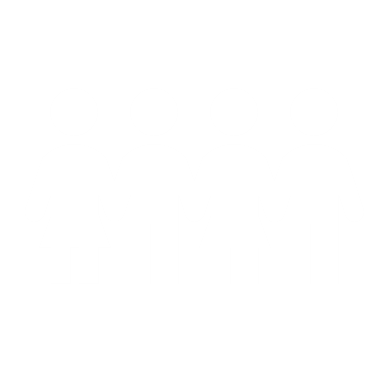 [Speaker Notes: Anyone can become a victim of modern slavery. In all types of exploitation victims can be women, men, girls or boys. 

Potential victims came from a huge number of different countries, but were most commonly from the UK, Albania or Vietnam.

There is no single type of victim or pathway into modern slavery. 

However, certain groups are recognised as particularly vulnerable to exploitation: 

• unaccompanied, internally displaced children
• children accompanied by an adult who is not their relative or legal guardian 
• young girls and women 
• former victims of modern slavery or trafficking 
• vulnerable men, such as those who are homeless, or with substance misuse issues, debts (in their country of origin or as a result of their illegal migration), mental health problems or learning disabilities.]
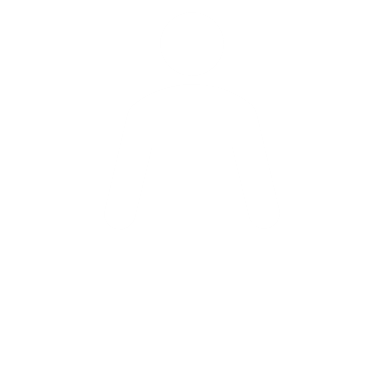 Modern Slavery Awareness for Private Landlords
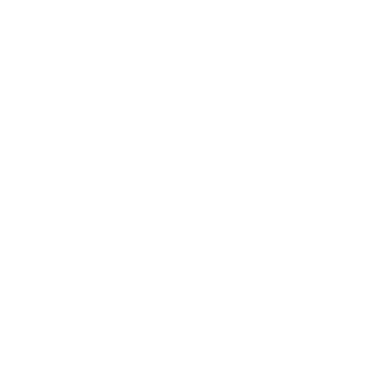 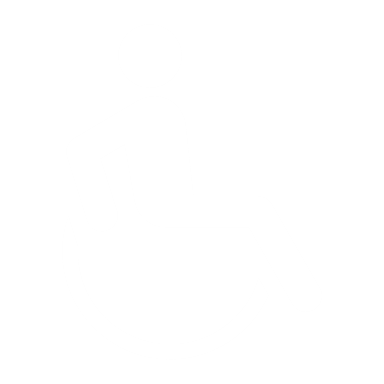 Landlords need to balance their need to understand issues in their properties with their tenants’ right to peaceful enjoyment of their tenancies. Nevertheless, there are a number of steps that you can take to try to mitigate against the risk of your properties being used to house victims of slavery.
Background checks
Knowing your tenants
Monitoring payment records
Regular checks of the property and maintaining links with the community
Recognising unusual behaviours
Notification of issues
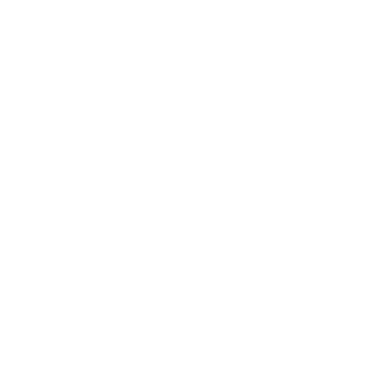 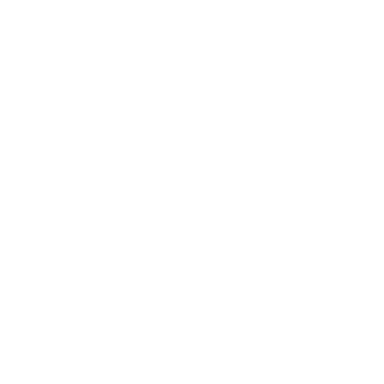 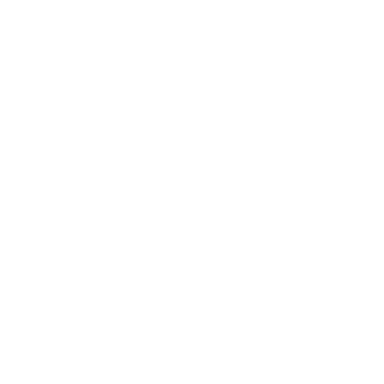 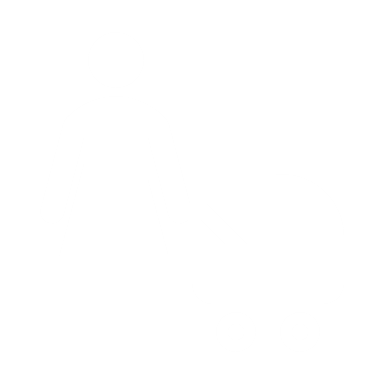 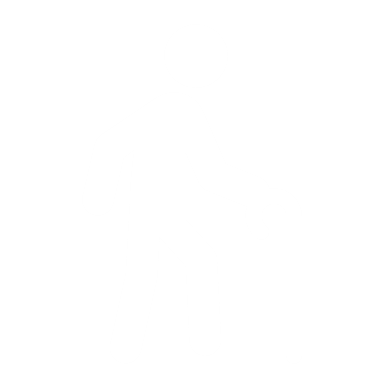 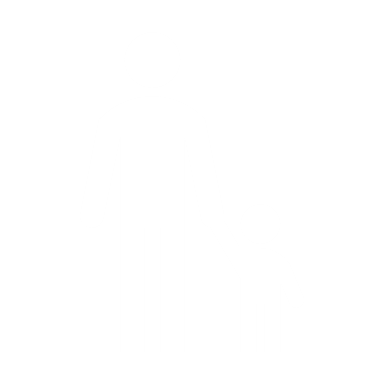 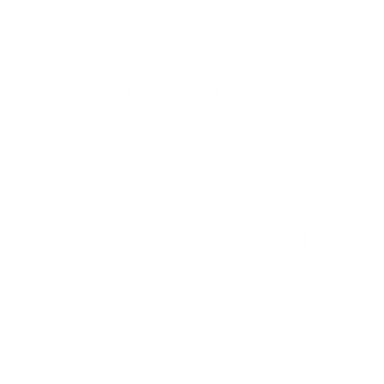 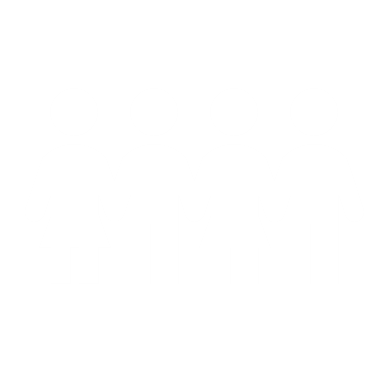 [Speaker Notes: Modern slavery is perpetrated by criminals (and often organised crime gangs) who will use deception and coercion to try to avoid detection.

Background checks: Thorough background checks and references can ensure that landlords are clear about who will be residing in their property and that they have a previously good record of renting. This includes complying with the legal requirement to check that a prospective tenant has the legal right to rent, although it is important to remember that modern slavery can affect those who are not subject to immigration controls as well as those who are.

Knowing your tenants: Landlords should seek to ensure they know the names of all individuals who are occupying their property, for example by requiring all those who will be living at the property to be named on the tenancy agreement and subject to background checks, and by preventing any further sub-letting. If the occupants of the property are different to the people named on the tenancy agreement, and change regularly; and/ or if the property appears to be occupied by an excessive number of people, landlords may wish to seek clarity on this

Monitoring payment records: Tenancies linked to criminality may not pose any issues in terms of fulfilling their rental payments, but payment records – for example, a request by tenants to play the full cost of a tenancy upfront – can sometimes flag when something is out of the ordinary. Landlords can compare whether payments relating to the property are received from individuals named on the tenancy agreement or the people the landlord otherwise believes are occupying the property. Again, in the case of any discrepancies between the occupants and the person actually paying for the tenancy, landlords may wish to understand why this is the case, and who the person paying for the tenancy is

Regular checks of the property and maintaining links with the community: It is good practice for landlords to ensure there are regular checks of properties that they are renting out. Some councils recommend that checks take place every six months. Inspections can help to identify whether there are any apparent issues with the number and identity of people occupying the property (compared to what is stated on the tenancy agreement). They may also indicate any issues linked to the property itself, for example, if the property were being used for prostitution or cannabis cultivation. It is also good practice as a landlord to maintain a relationship with neighbouring properties and the wider community, who may be able to indicate if there are concerns about the property, for example a state of disrepair, unusual smells, etc.

Recognising unusual behaviours: Visits to the property may also indicate whether the occupants are exhibiting any unusual behaviours that may indicate slavery (like last point)

Notification of issues: Landlords can make arrangements to ensure they are informed about any complaints made about the property, for example to a council’s anti-social behaviour team, or a lettings agent (if one is being used). This will ensure landlords know of any issues with the tenants or property, including those which could be an indicator of illegal activity.]
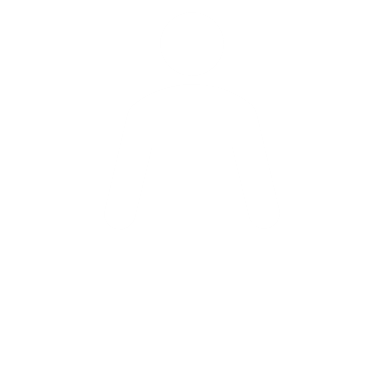 Modern Slavery Awareness for Private Landlords
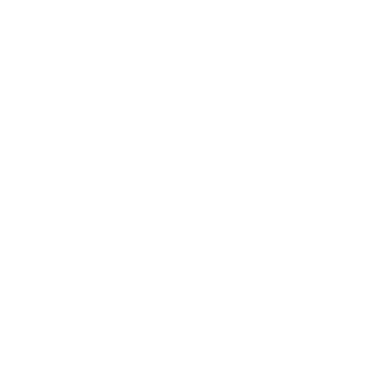 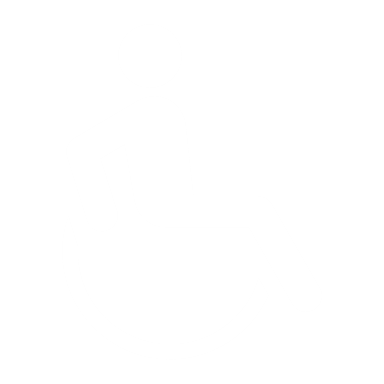 What to do if you are concerned about a tenant and / or activity at your property:

A false alarm is better than no alarm. If you are concerned about the welfare of a tenant or tenants, or believe that something untoward may be taking place at your property, you should not challenge tenants yourself. If you believe a person is in immediate danger, call 999. 

Otherwise, if you have suspicions, report them to the Modern Slavery Helpline on 08000 121 700. 

If you are worried about a vulnerable adult, or if you think someone is being abused or neglected, please contact the safeguarding adults team at Waltham Forest Direct:

Phone: 0208 496300
Email: WFDliaison@walthamforest.gov.uk
More information: What to do if you are worried about a vulnerable adult | London Borough of Waltham Forest

Contact Waltham Forest’s private sector housing team on propertylicensing@walthamforest.gov.uk with any concerns.
     For more information: 

Landlords' liability for tenants' criminal activity - Walker Morris

Tackling modern slavery: a guide for landlords | Local Government Association

Modern Slavery Homepage - Unseen (unseenuk.org)

What is forced labour, modern slavery and human trafficking (Forced labour, modern slavery and human trafficking) (ilo.org)
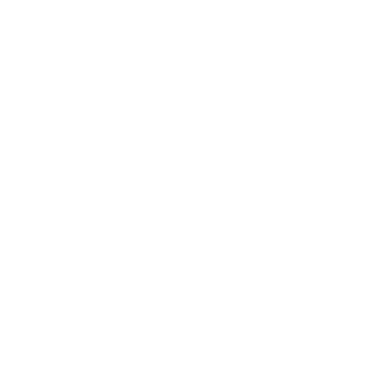 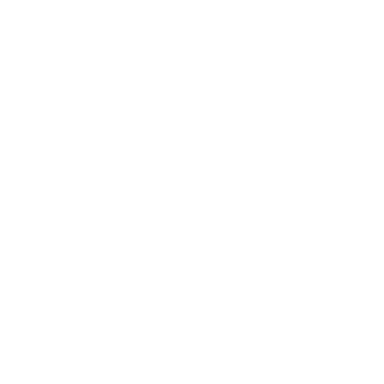 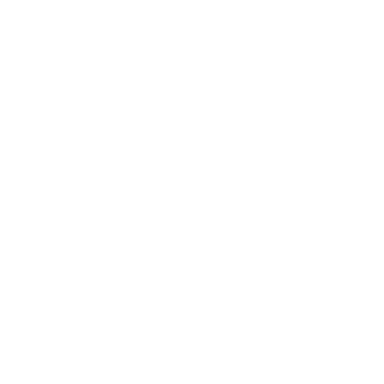 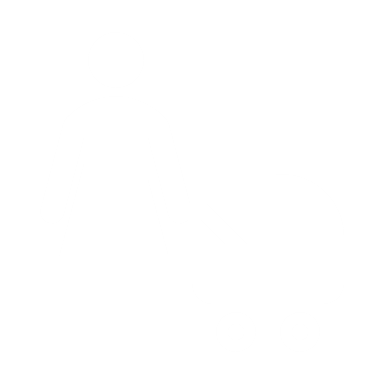 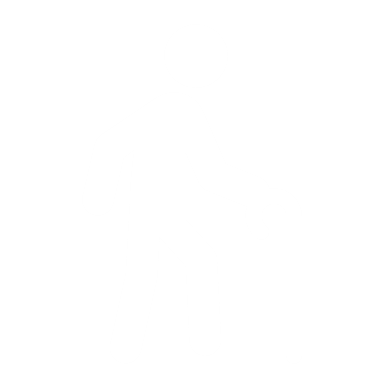 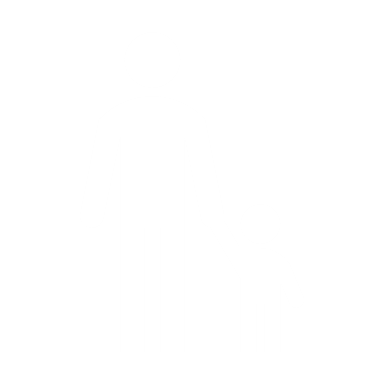 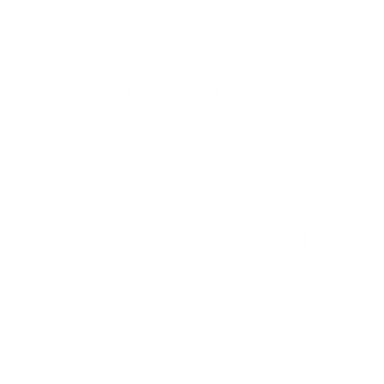 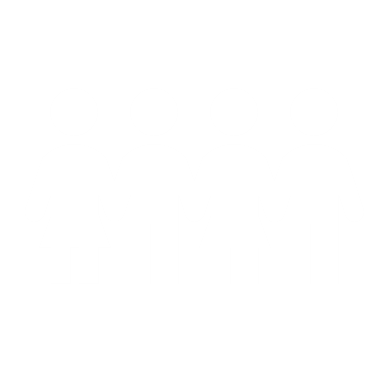 [Speaker Notes: Any questions?]